Равнины
Горы – это обширные участки земной поверхности, приподнятые над 
равнинами и имеющие 
большие перепады высот (более 200 м).
Равнины – это обширные участки земной поверхности,     с ровной
или слабоволнистой поверхностью.
выход
далее
ресурсы
[Speaker Notes: Даются определения, которые ученики могут переписать себе в тетрадь.]
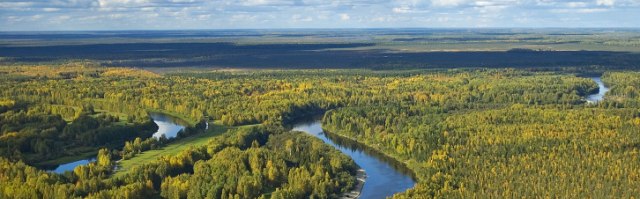 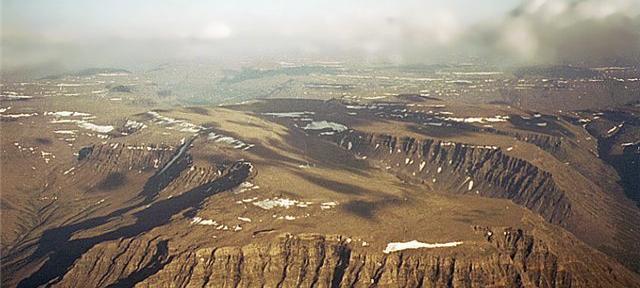 выход
Если на равнине встречаются 
холмы.
Если на равнине нет возвышенностей и понижений.
выход
назад
В течение миллионов лет горы постепенно разрушаются и на их месте может образоваться равнина.
Деятельность крупных рек приводит к тому, что переносимый речной водой материал откладывается  и образуются ровные участки.
На дне океанов  отлагается толщи осадков. Когда воды морей отступают,  участки оказываются сушей.
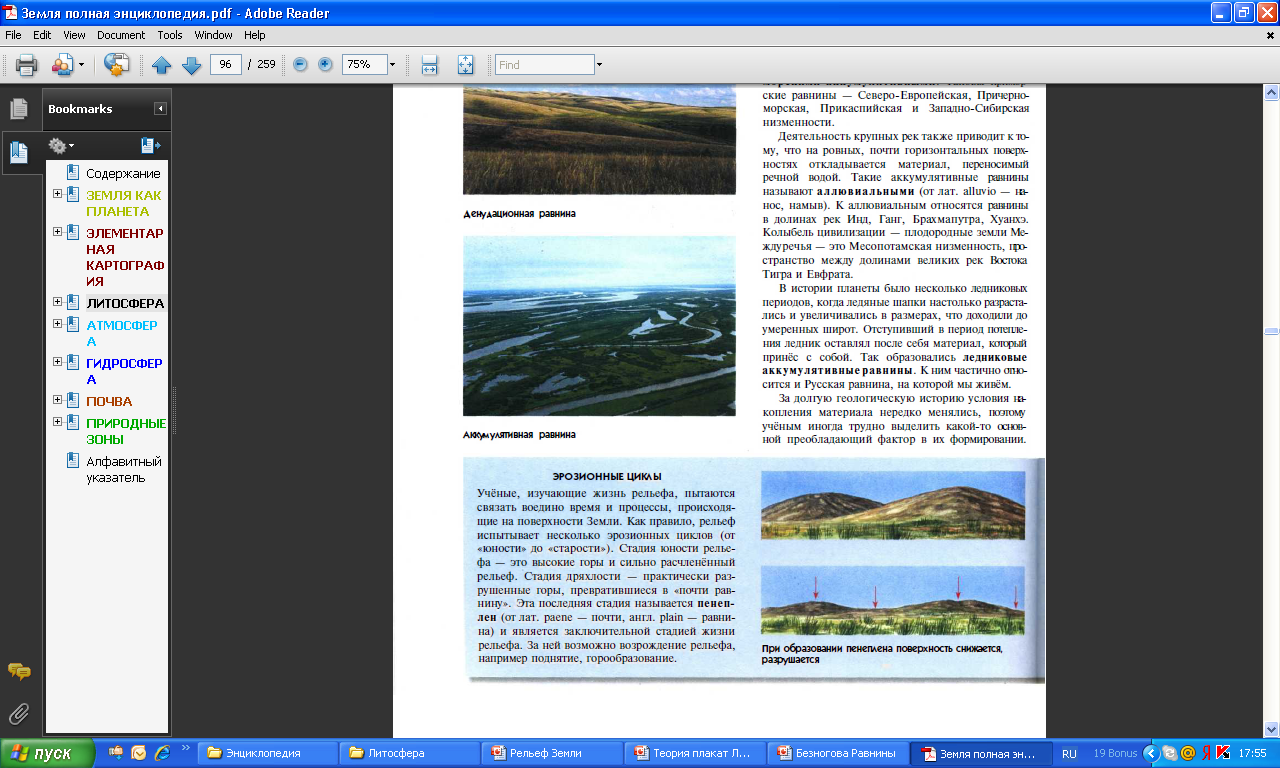 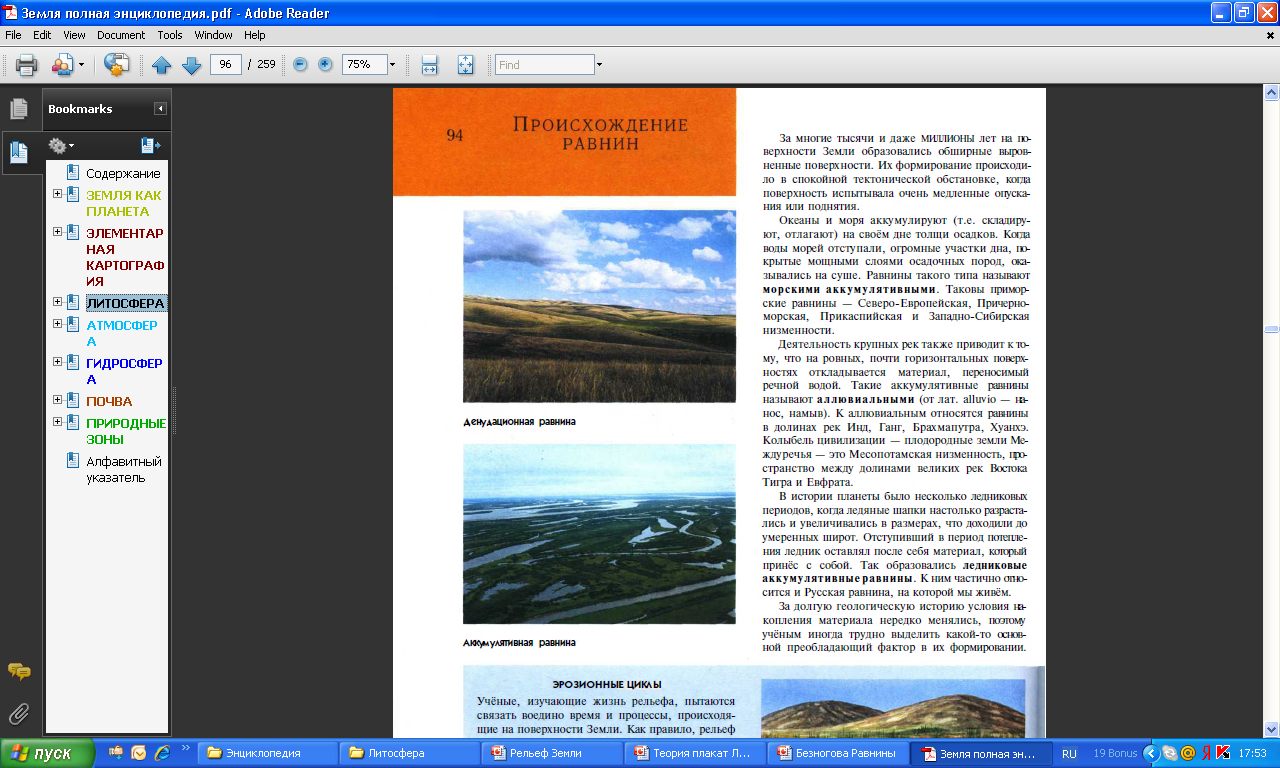 выход
назад
выход
назад
Низменности
Амазонская
3. Прикаспийская
2. Западно – Сибирская
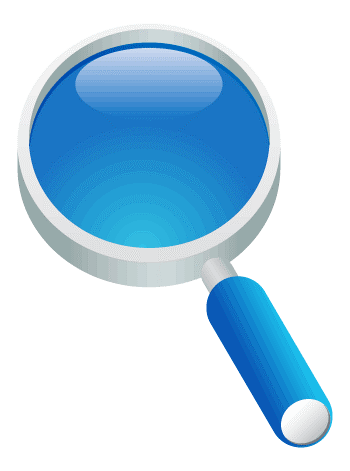 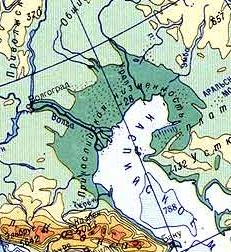 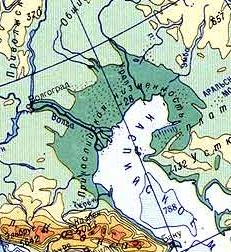 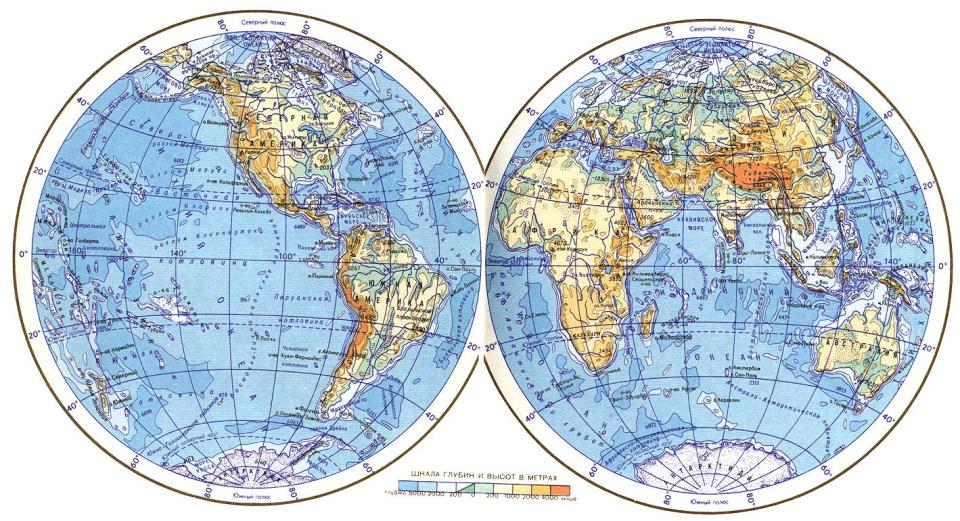 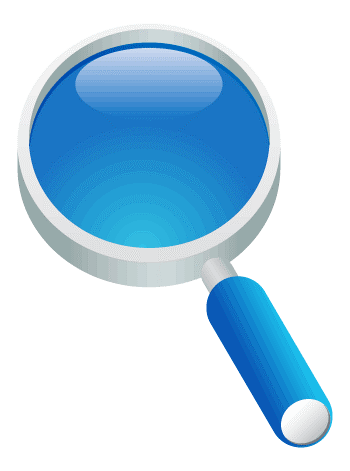 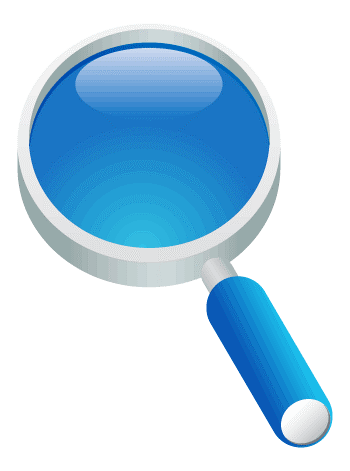 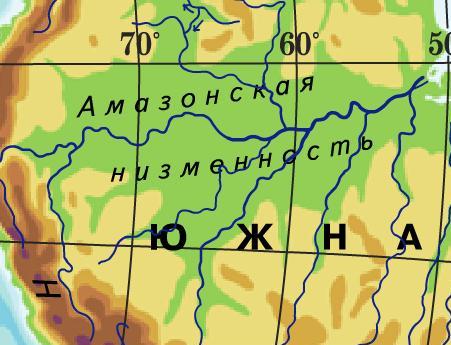 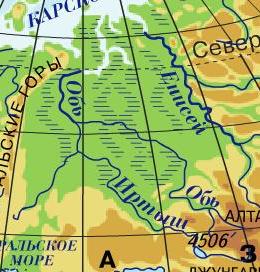 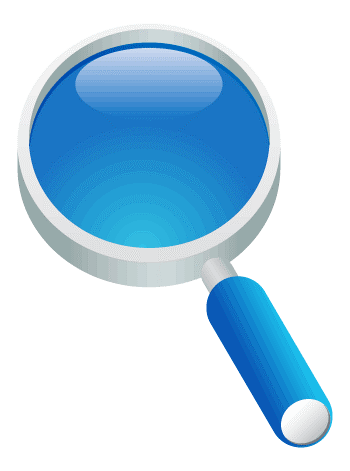 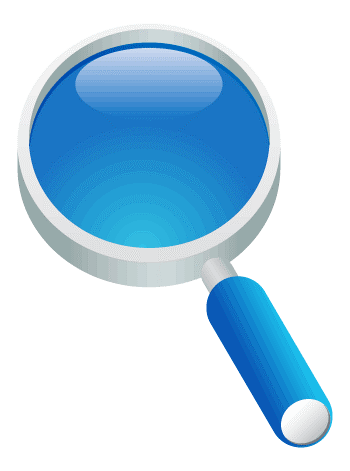 З а п а д н о –

С  и б и р с к а я
 
     р а в н и н а
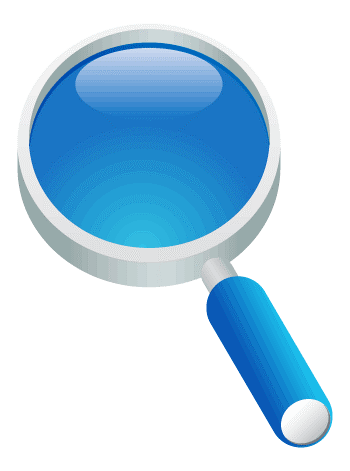 выход
далее
[Speaker Notes: Демонстрация самых известных низменностей мира. Можно сразу дать задание подписать эти равнины. Очень удобно: названия написаны, стрелочки показывают местонахождение равнин. Работа проходит значительно быстрее, так как ученики видят это постоянно  на экране.]
Низменности - равнины с высотой меньше 200 м.
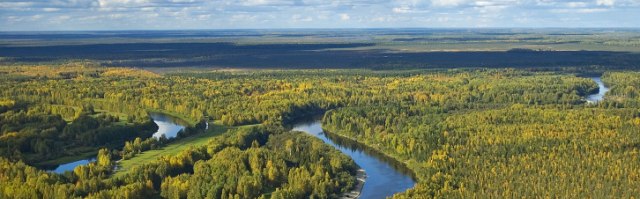 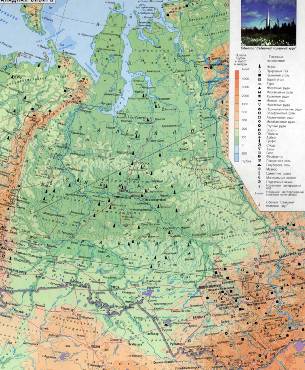 Западно-Сибирская 
низменность
Обозначение на карте:
зеленым цветом
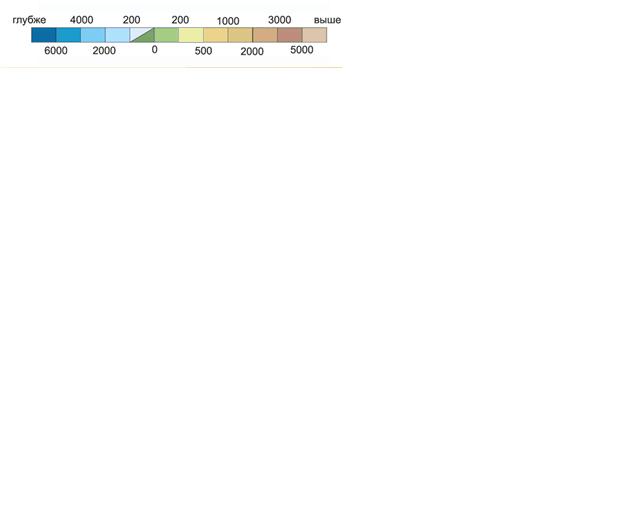 выход
назад
[Speaker Notes: Фотография низменности, определение и как правильно показывать Западно – Сибирскую низменность на карте]
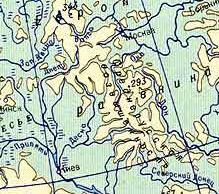 Возвышенности
Среднерусская
2. Приволжская
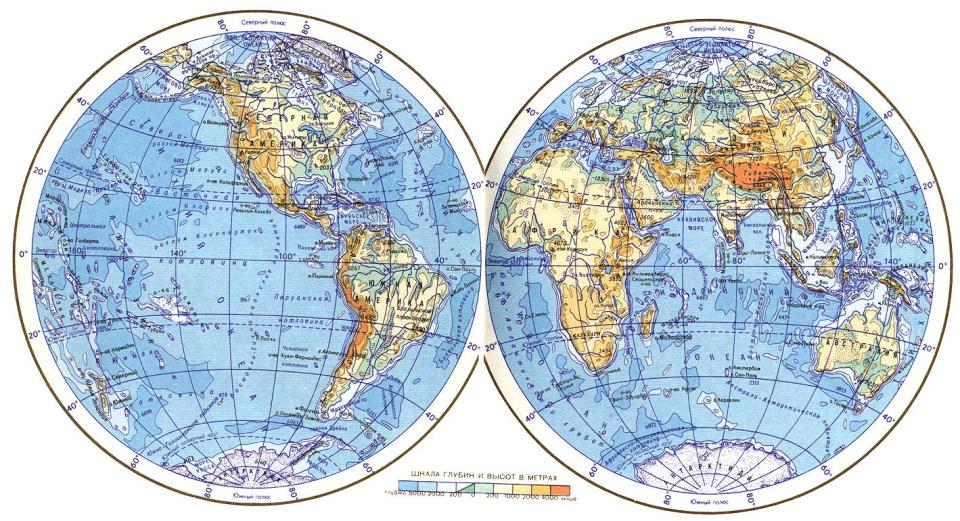 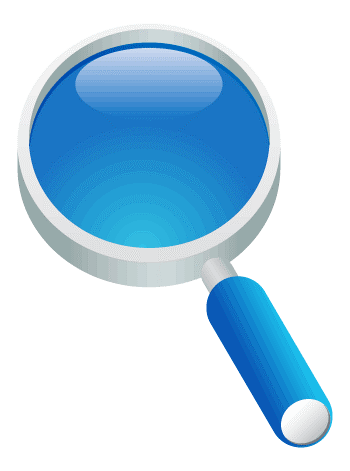 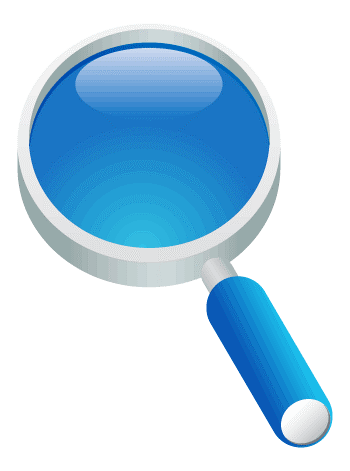 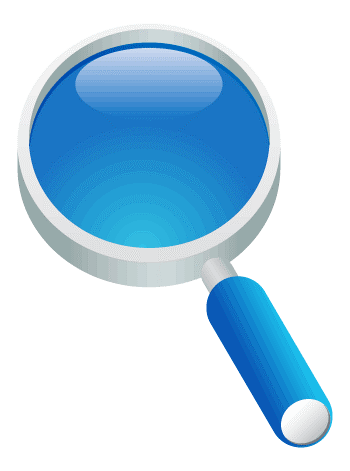 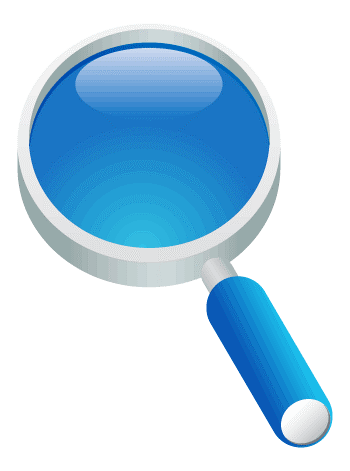 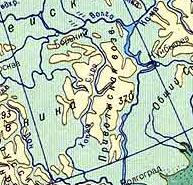 выход
далее
[Speaker Notes: Чтобы показать возвышенности на карте России нужно перейти на карту более крупного масштаба.]
Возвышенность - равнина с высотами от 200 до 500 м.
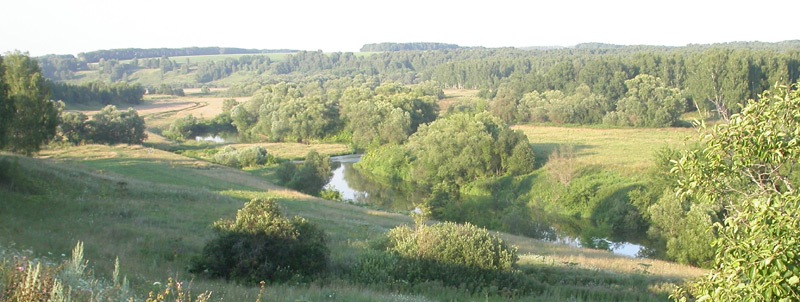 Восточно-Европейская равнина
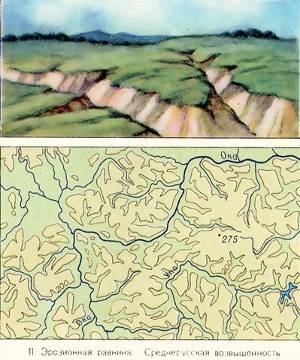 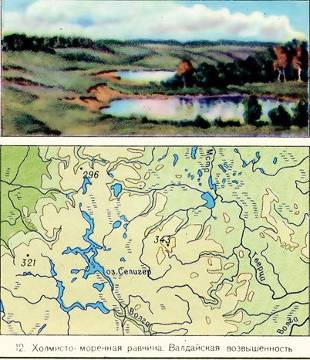 Обозначение 
на карте: желтым цветом
1) эрозионная
2) холмисто-моренная
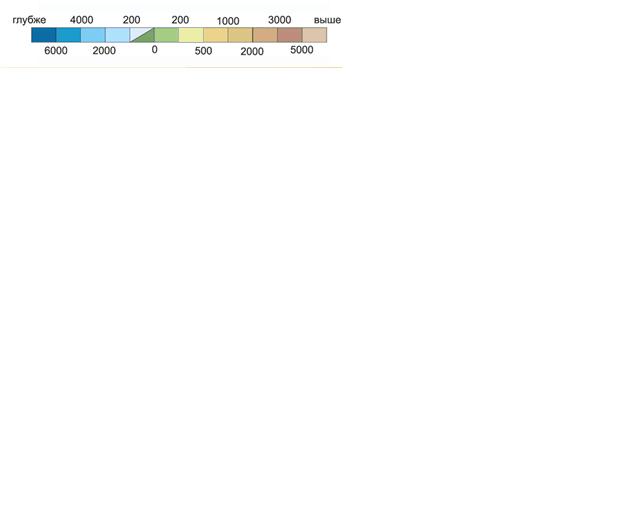 выход
назад
1
2
[Speaker Notes: Тоже самое, по возвышенности.]
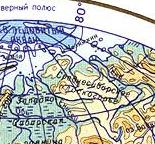 Плоскогорья
Среднесибирское
2. Аравийское
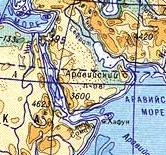 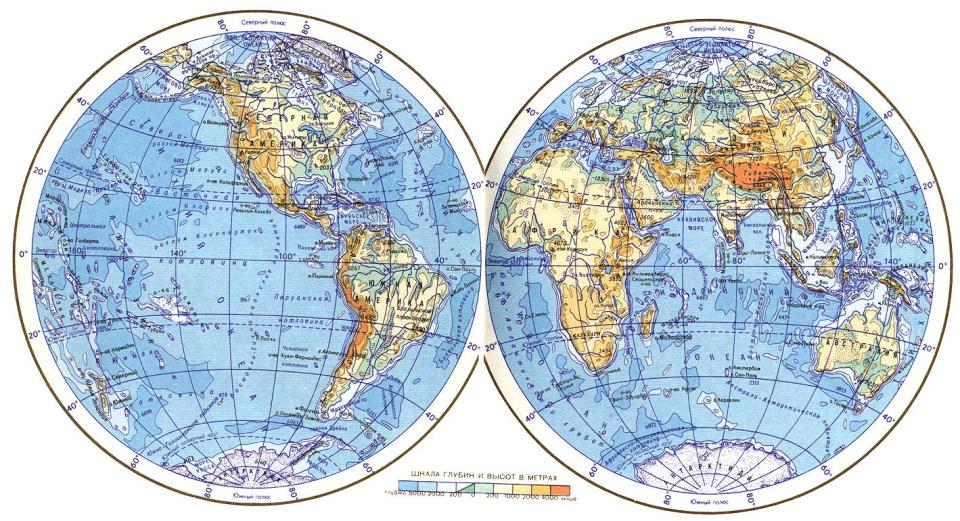 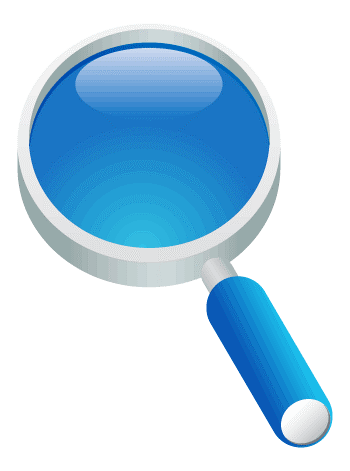 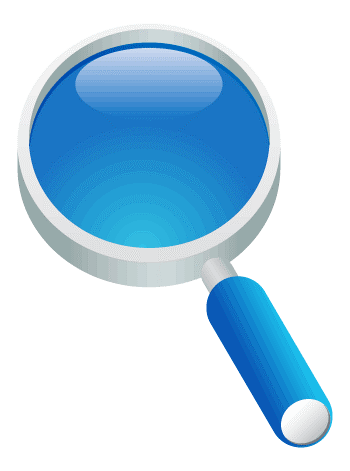 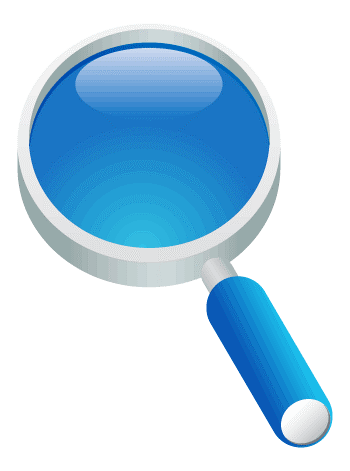 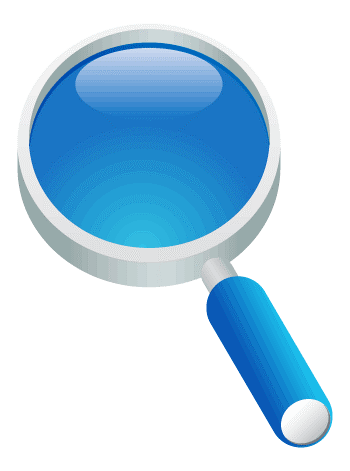 выход
далее
[Speaker Notes: Чтобы показать возвышенности на карте России нужно перейти на карту более крупного масштаба.]
Плоскогорье - равнины с высотой выше 500 метров.
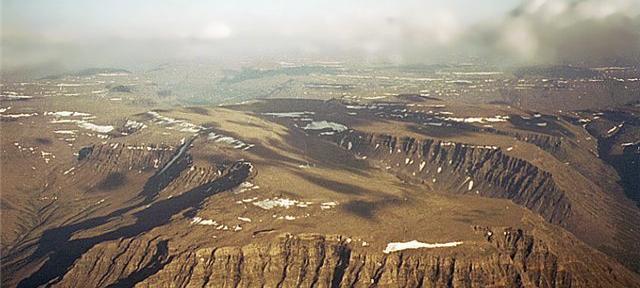 Среднесибирское плоскогорье
Обозначение на карте: разные оттенки коричневого цвета.
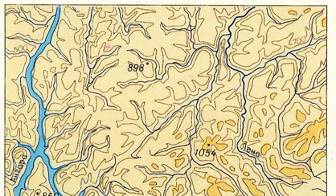 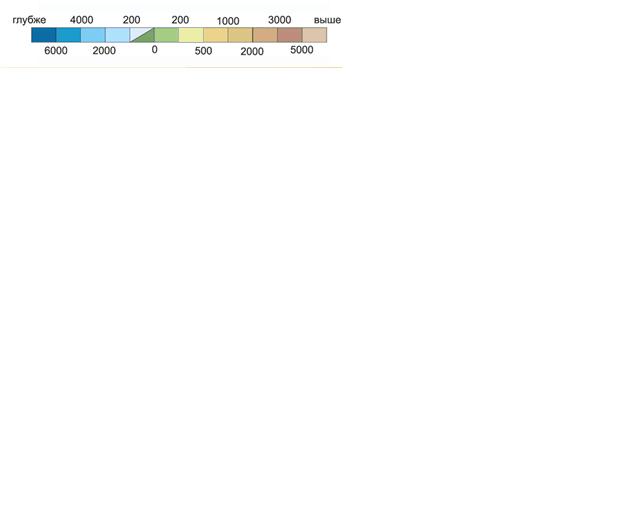 выход
назад
[Speaker Notes: Тоже самое по плоскогорью.]
http://dic.academic.ru/pictures/wiki/files/86/Vasyugan.jpg Западно Сибирская
http://dic.academic.ru/pictures/wiki/files/111/osetr_reka.jpg Русская
http://megafile.mksat.net/uploads/posts/2008-10/1223554103_1223359776_ad46615ae845.jpg Среднесибирское
выход
назад